Семейные традиции
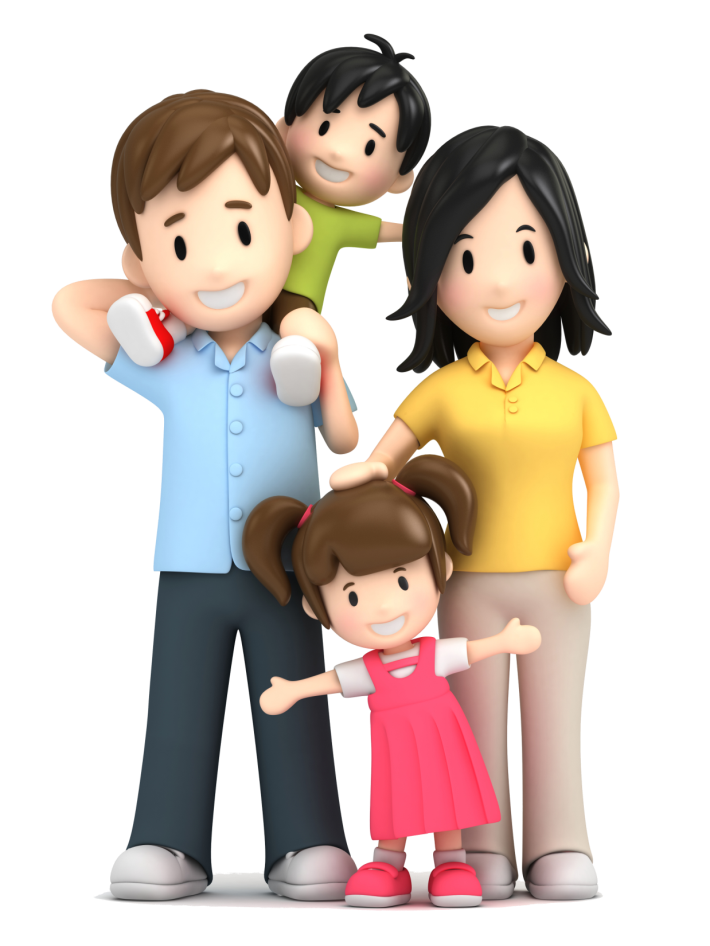 Проектная деятельность
Подготовительная группа

МДОУ «Детский сад 233»
Г. Ярославль
Воспитатель Леонтьева А.В.
Нагибина И.Ю.
Традиции семьи…       В них мудрость наших предков.       Традиции семьи…       В них времени печать.                     Традиции семьи –                      Прекрасное наследие.                     Его мы будем детям                                     завещать.                                                      И. Некрасова
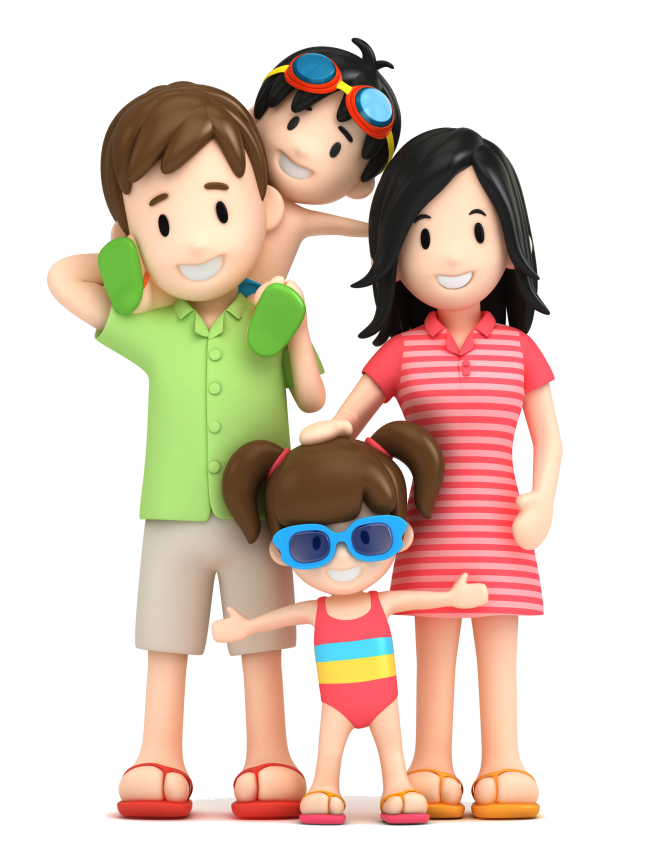 Аннотация
Семья – самые близкие и родные люди, которые окружают нас. Дарят нам свое тепло и заботу. Семья – как
маленькое государство, в котором есть свои законы и
традиции. Именно семейные традиции делают ее крепче и
дружнее, сплачивают между собой ее членов. На традициях
основана целостность семьи, ее духовность. 
                                  Благодаря семейным традициям наш дом
                                            становится уютным и гостеприимным.
                                                   Проект «Семейные традиции»                           
                                                   ориентирован на решение 
                                                   проблемы – недостаточные
                                                   знания детей о семейных
                                                   ценностях.
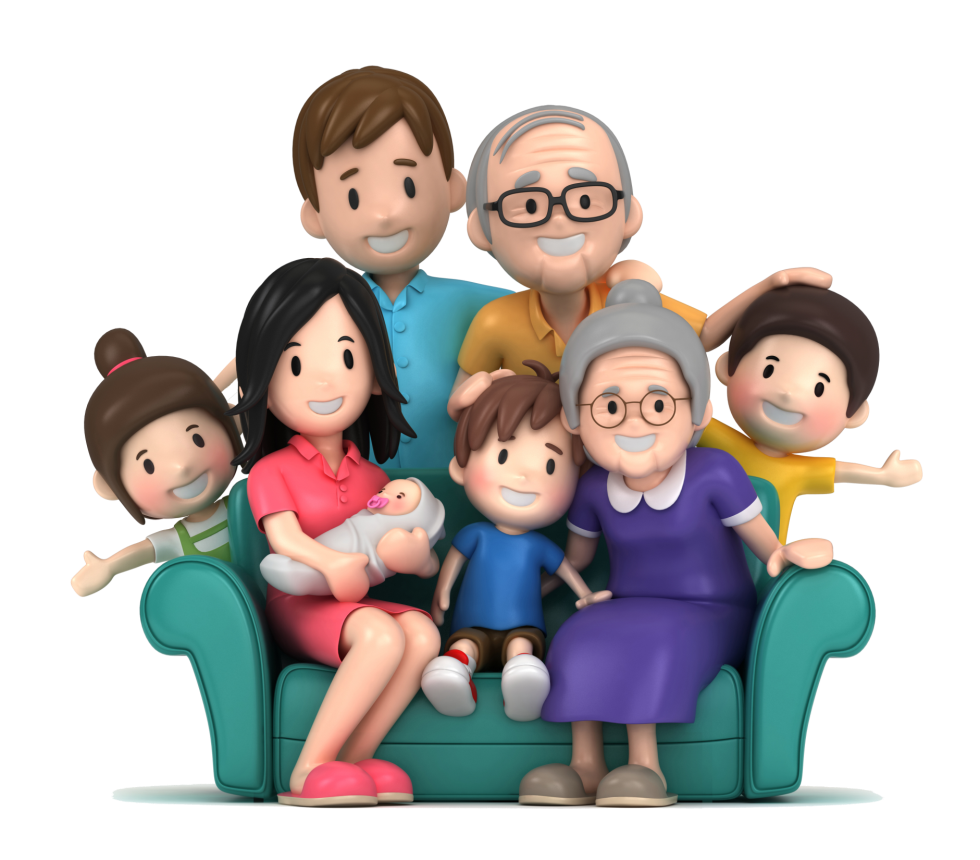 Актуальность проекта
Воспитание ребенка начинается с семьи. Дети должны знать
 семейные традиции, перенимать их и передавать из поколения в
 поколение.
      Традиции могут быть самыми разными: совместные мероприятия,
 памятные сюрпризы и подарки, семейные рецепты, сказка перед сном,
 рассказанная мамой, и еще много разных мелочей. Хотя, на самом деле,
 это совсем не мелочи. 

                                         Благодаря знаниям о семейных ценностях и   
                                    обычаях сохраняются теплые отношения между
                                    разными поколениями. В семье сохраняется
                                    ощущение стабильности и мира.
                                         Знакомство с семейными традициями следует 
                                    начинать с обобщения знаний детей о
                                    традициях своего народа (народные праздники,
                                    народная игрушка, народные песни) и знаний о своей
                                    семье.
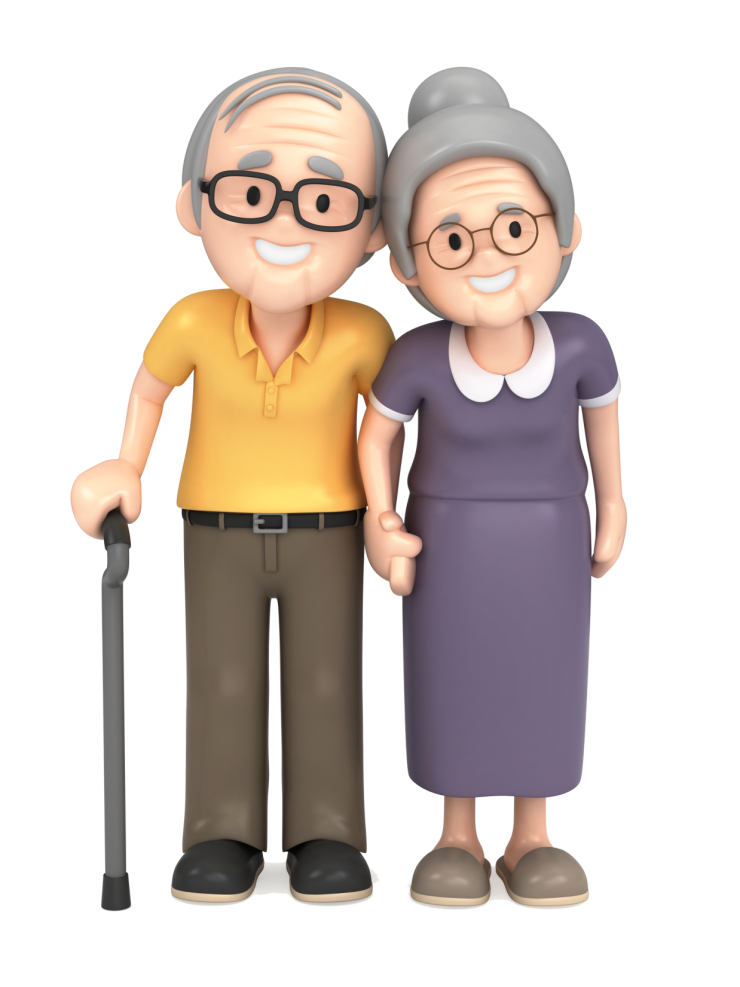 Цель проекта:
Формирование интереса к своей семье, истории своей семьи, сохранение семейных традиций.
Задачи проекта:
                                          Формировать представления о семье,  
                             родственных отношениях;
                                  Формировать интерес к своей семье,
                             истории  своей семьи, сохранению семейных
                             традиций;
                                  Создать условия для совместной работы
                             педагогов группы, воспитанников и
                             родителей по вопросам семейных ценностей,
                             на примере традиционных семейных блюд.
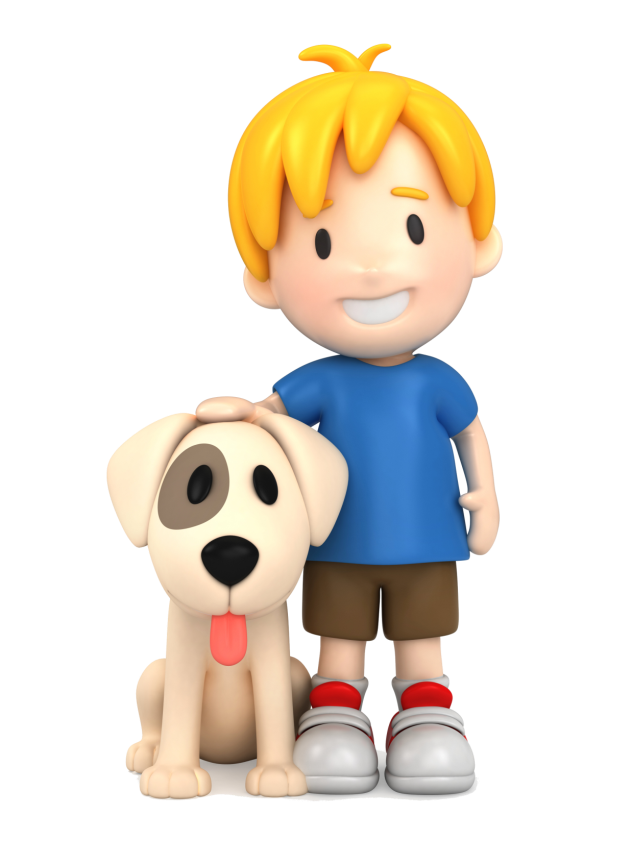 Предполагаемый результат:
Дети расширят свои знания по традициям русского народа,
традиционной игрушке, народных плясках, праздниках.
Получат представления о генеалогическом древе.

     Родители совместно с детьми примут участие в составлении
                                альбома «Традиционные семейные блюда».  
                                Приобретут знания о важности и необходимости
                                чтить то, что передается нам из поколения в
                                поколение.

                                     Педагоги смогут расширить знания и 
                                представления об истории
                                своего народа, получат информацию о семьях
                                воспитанников, их традициях и обычаях.
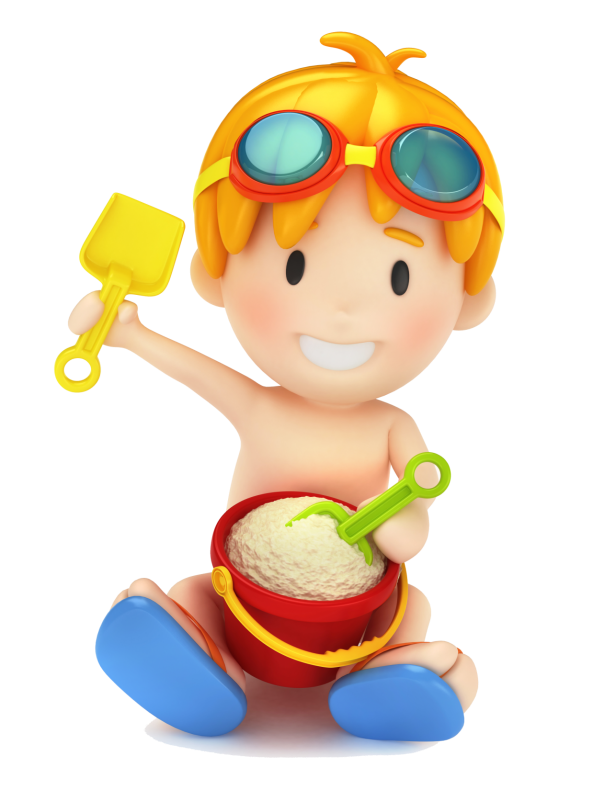 Продукты реализации проекта
Составление картотеки: «Русские народные игры для детей»;
Составление картотеки «Моя семья» - гимнастика для глаз, дыхательная гимнастика, психогимнастика, физкультминутка, пальчиковая гимнастика, загадки, стихи о семье;
                              Подбор сказок о семье;
                              Рисунок «Традиционная русская игрушка»,
                                  «Моя семья»;
                             Аппликация ленточная «Хоровод»,
                                   в обрывной технике «Дом моей семьи»; 
                             Лепка «День рождения моей семьи»;
                             Альбом «Традиционные семейные блюда».
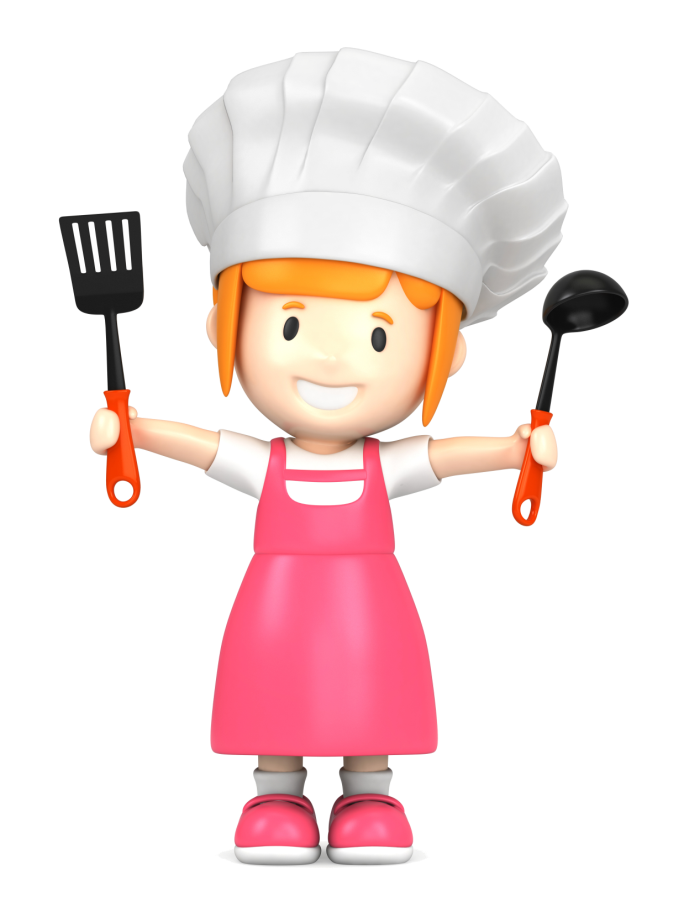 Этапы реализации проекта
1 этап Подготовительный: изучение научно-методической
литературы по теме «Семья», «Традиции русского народа»;
организация работы с родителями в условиях ДОУ. 
Изучение Интернет-ресурсов по теме проекта. 
Подбор художественной литературы для использования в
                                 работе с детьми в рамках проекта: сказки,  
                                 стихи о семье, пословицы. 
                                          2 этап Реализация проекта: беседы с
                                 детьми по темам недели: «Народные праздники 
                                 и традиции», «Мой дом. Моя семья»,
                                 «Родословная моей семьи».
                                          3 этап Заключительный: получение
                                 продуктов реализации проекта.
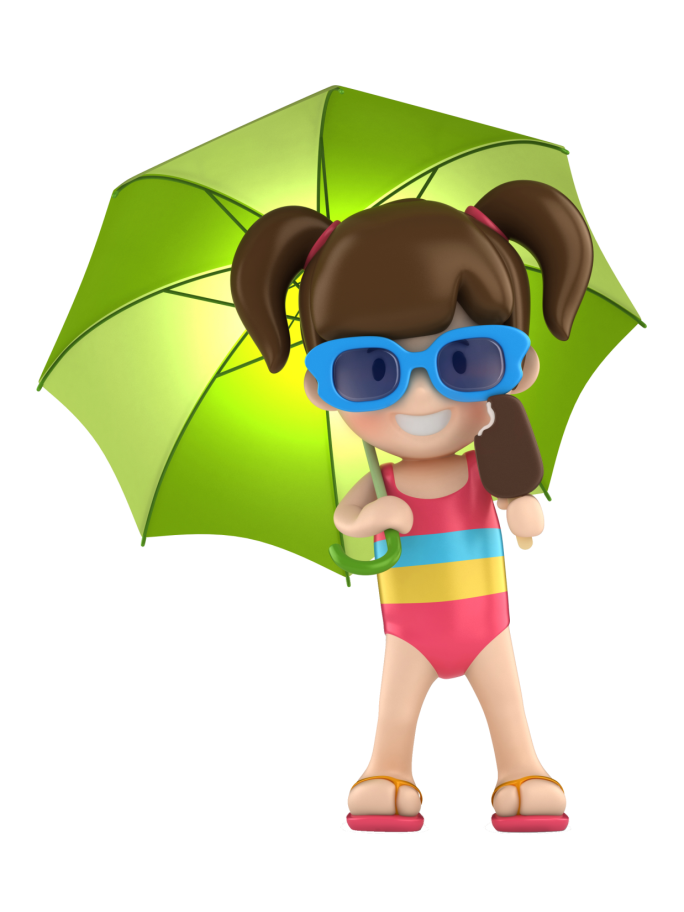 План мероприятий
Познавательное развитие: беседы с детьми о Русских традициях, народных праздниках и гуляниях, русской народной игрушке; Беседы о семье, генеалогическом древе.
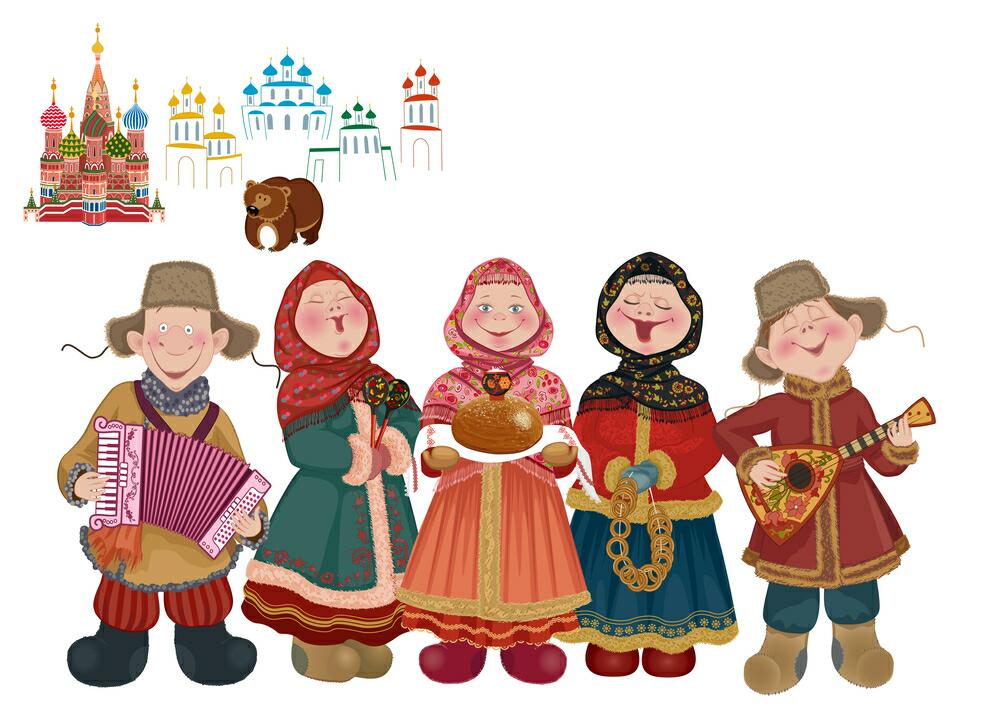 План мероприятий
Речевое развитие: составление рассказа о своей семье по схеме «Генеалогическое древо моей семьи»;
Дидактические игры «Назови ласково», «Закончи предложение»;
«Клубочек волшебных
 слов»;
«Копилка добрых дел»
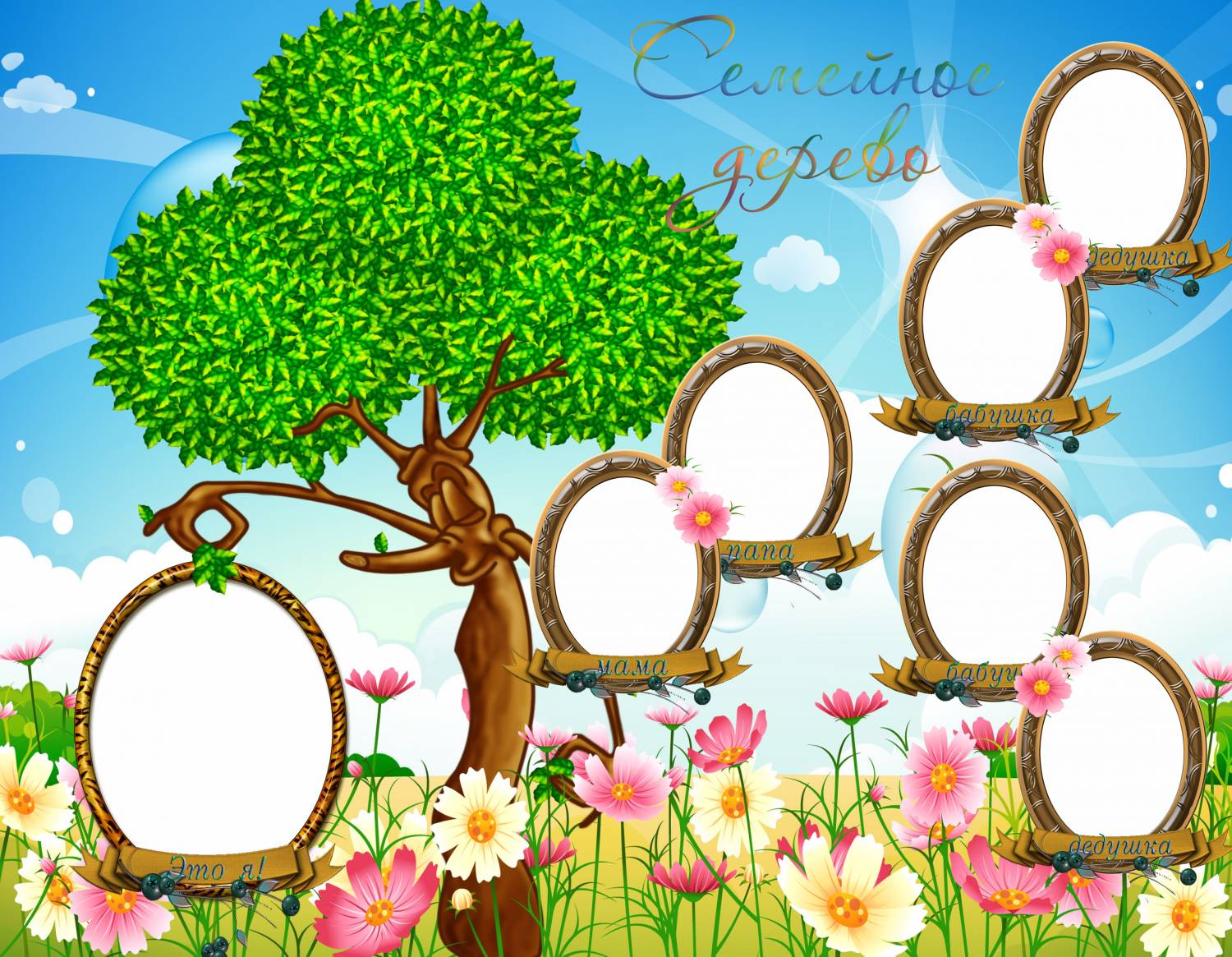 План мероприятий
Художественно-эстетическое развитие
Рисование «Русская народная игрушка – Матрешка»; «Моя семья»;
Аппликация в обрывной технике 
   «Дом для моей семьи»; 
   Ленточная аппликация 
   «Хоровод»;
Лепка «День рождения
    моей семьи»
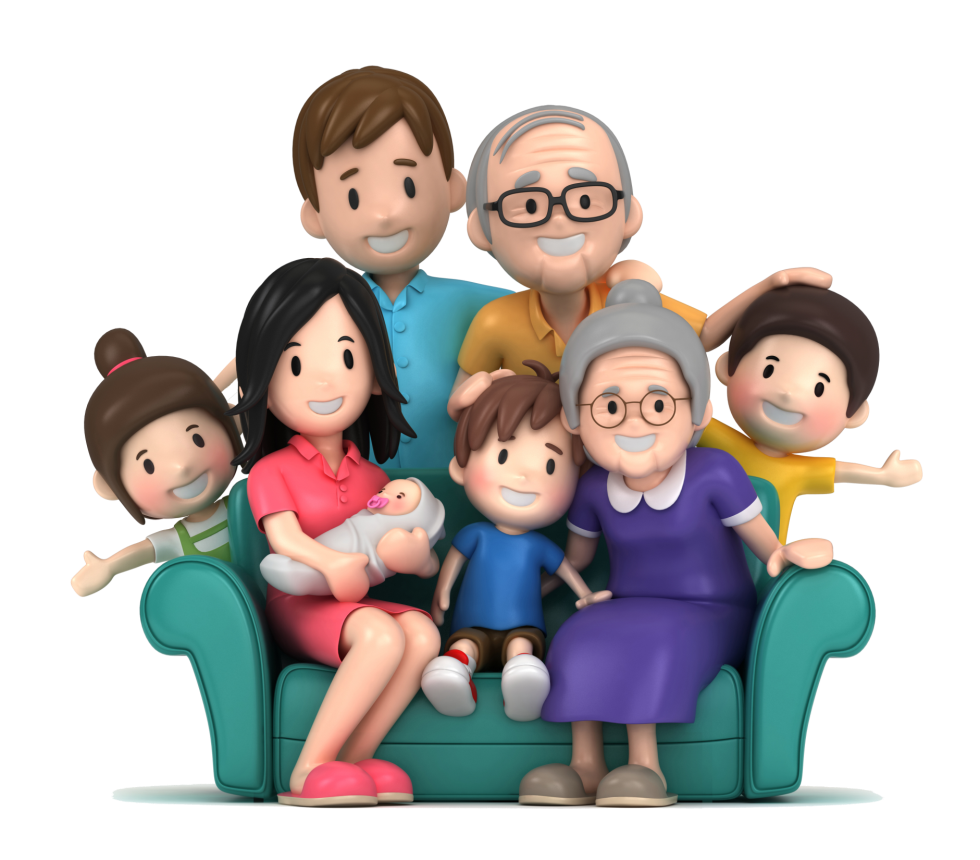 План мероприятий
Чтение художественной литературы:
Сказка «Глупый барин»;
Сказка «Волшебная семья» И.Л. Гамазкова;
Сказка «Птенец» (Из книги «Методика сказкотерапии», автор В.М. Сертакова)
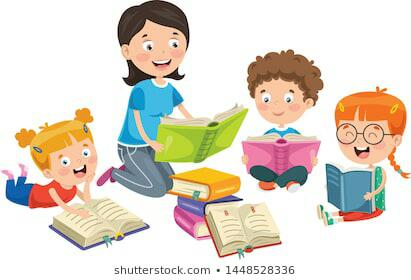 Работа с родителями
Беседа с родителями о семейных ценностях и семейных традициях, реликвиях, передающихся из поколения в поколение и необходимости делиться этими знаниями  со своими детьми.
                       Составление альбома
                           «Традиционные семейные
                           блюда».
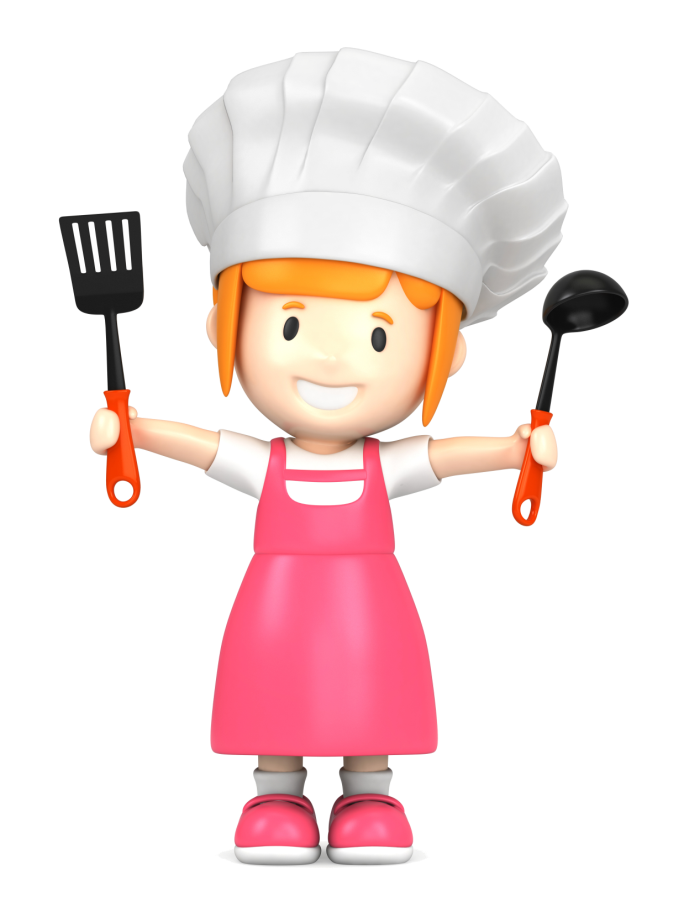 Выводы
В ходе проектной деятельности педагоги, совместно с детьми и родителями пришли к Единому мнению: традиции укрепляют семью, делают ее сплоченней и единой.   
                                    Способствуют
                                    взаимодействию и
                                    укреплению семейных 
                                    связей.
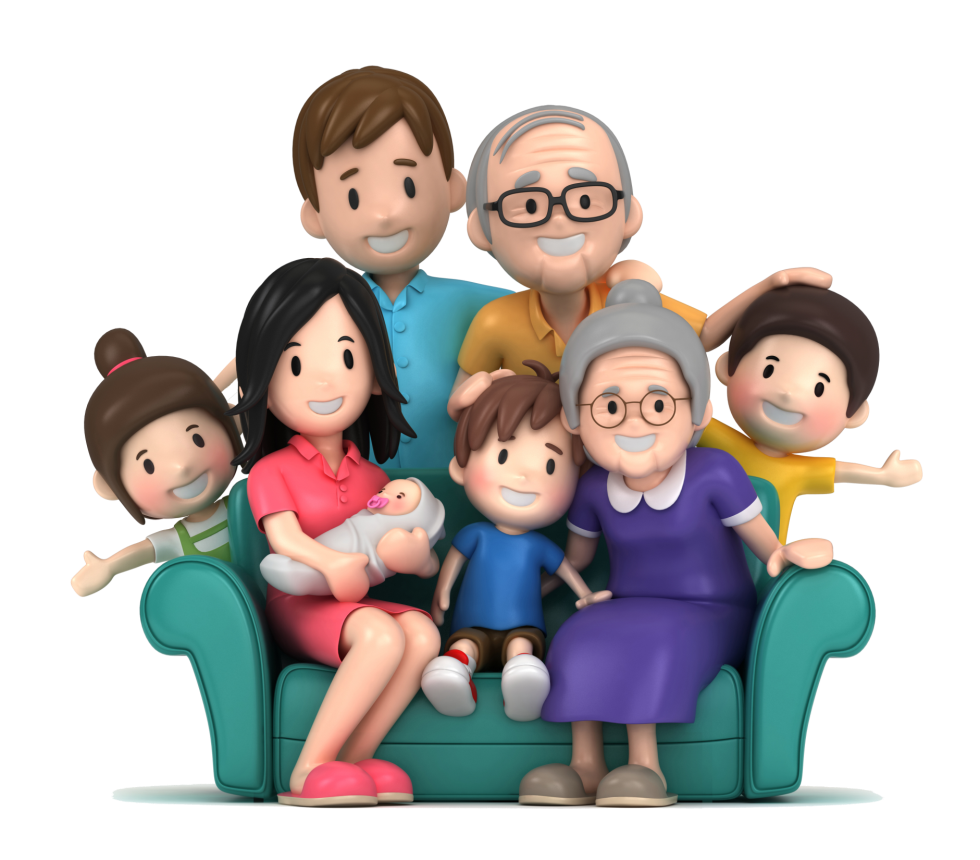 Фотогалерея
РИСОВАНИЕ
«Моя семья»
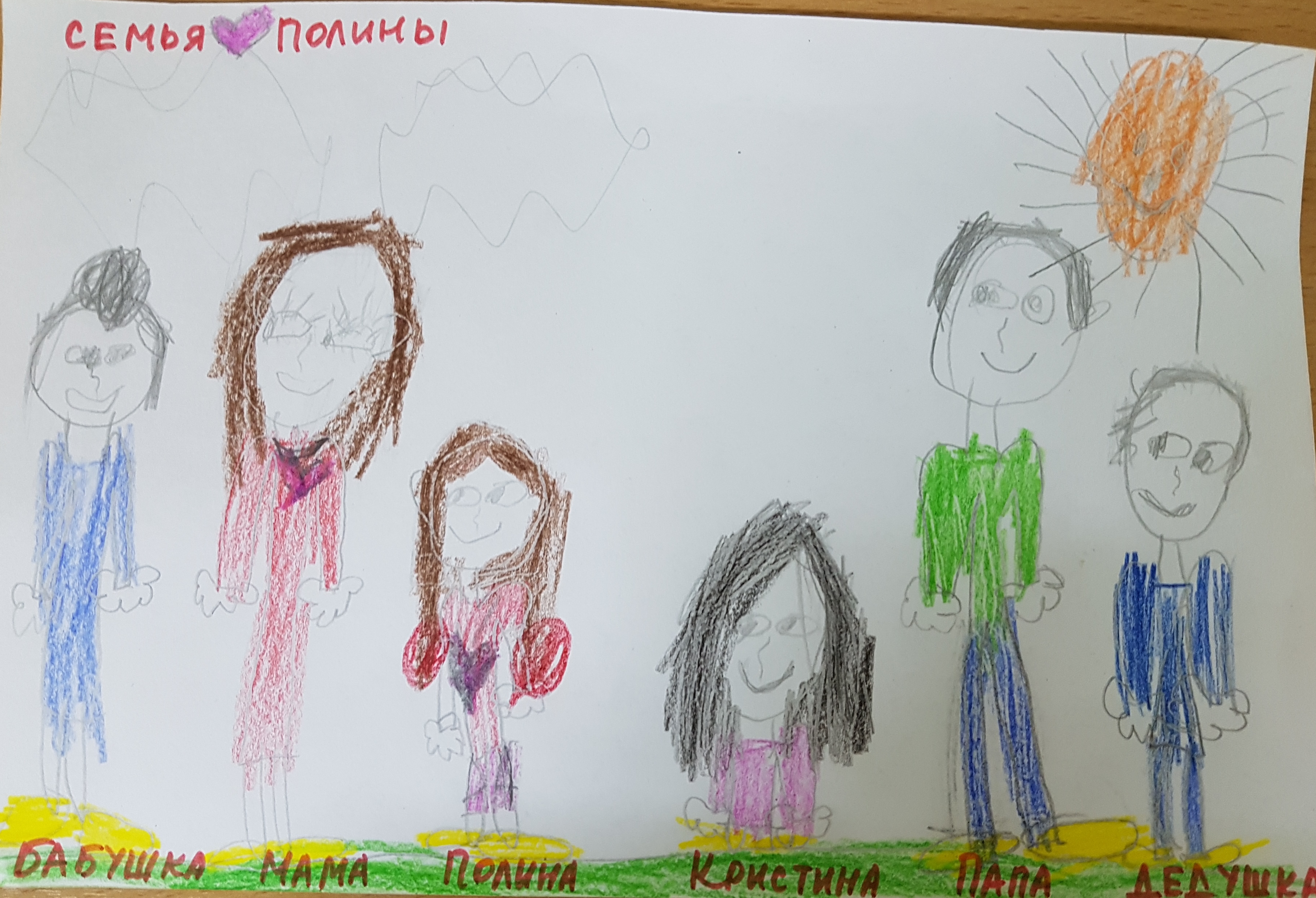 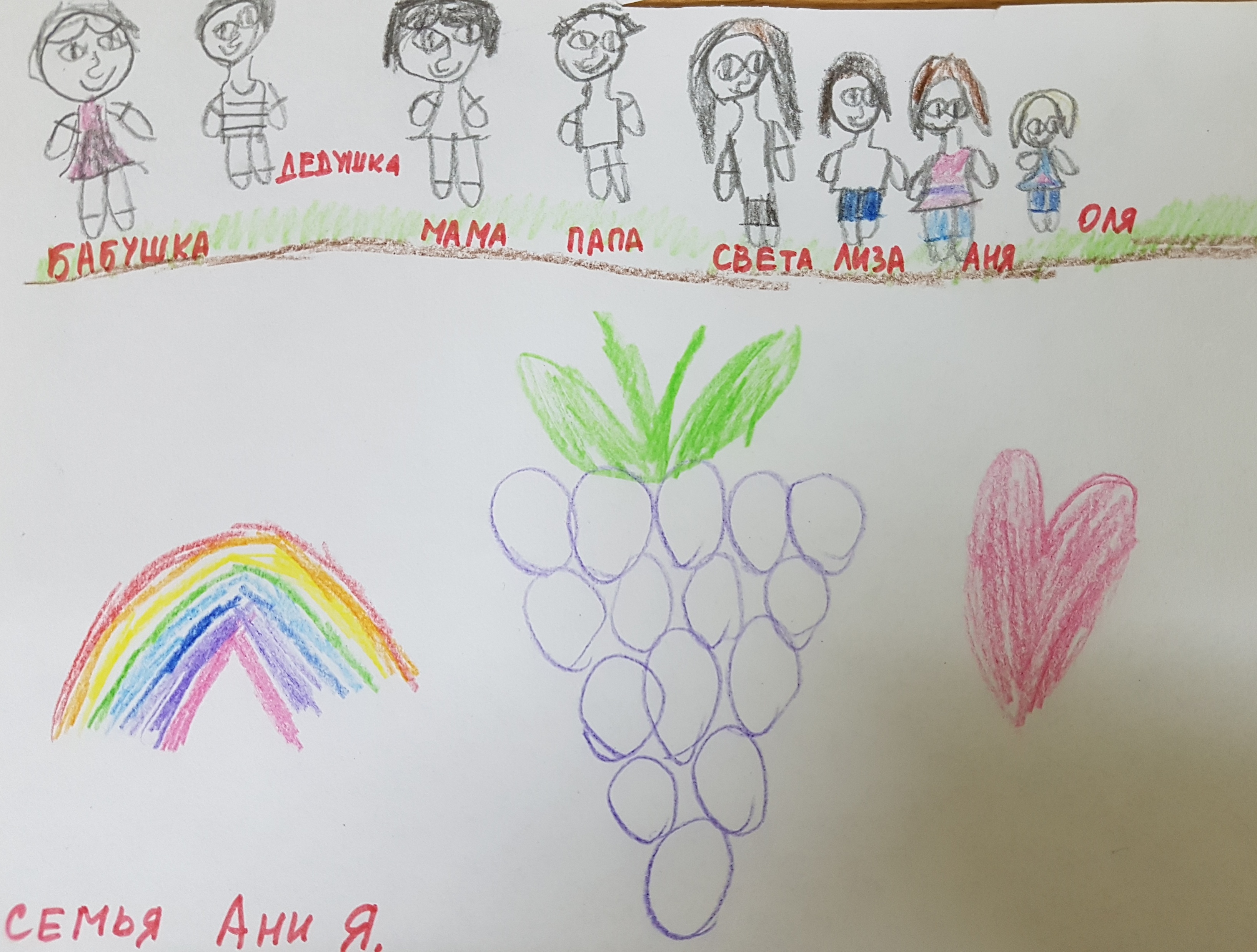 Фотогалерея
Аппликация в обрывной технике «ДОМ ДЛЯ МОЕЙ СЕМЬИ»
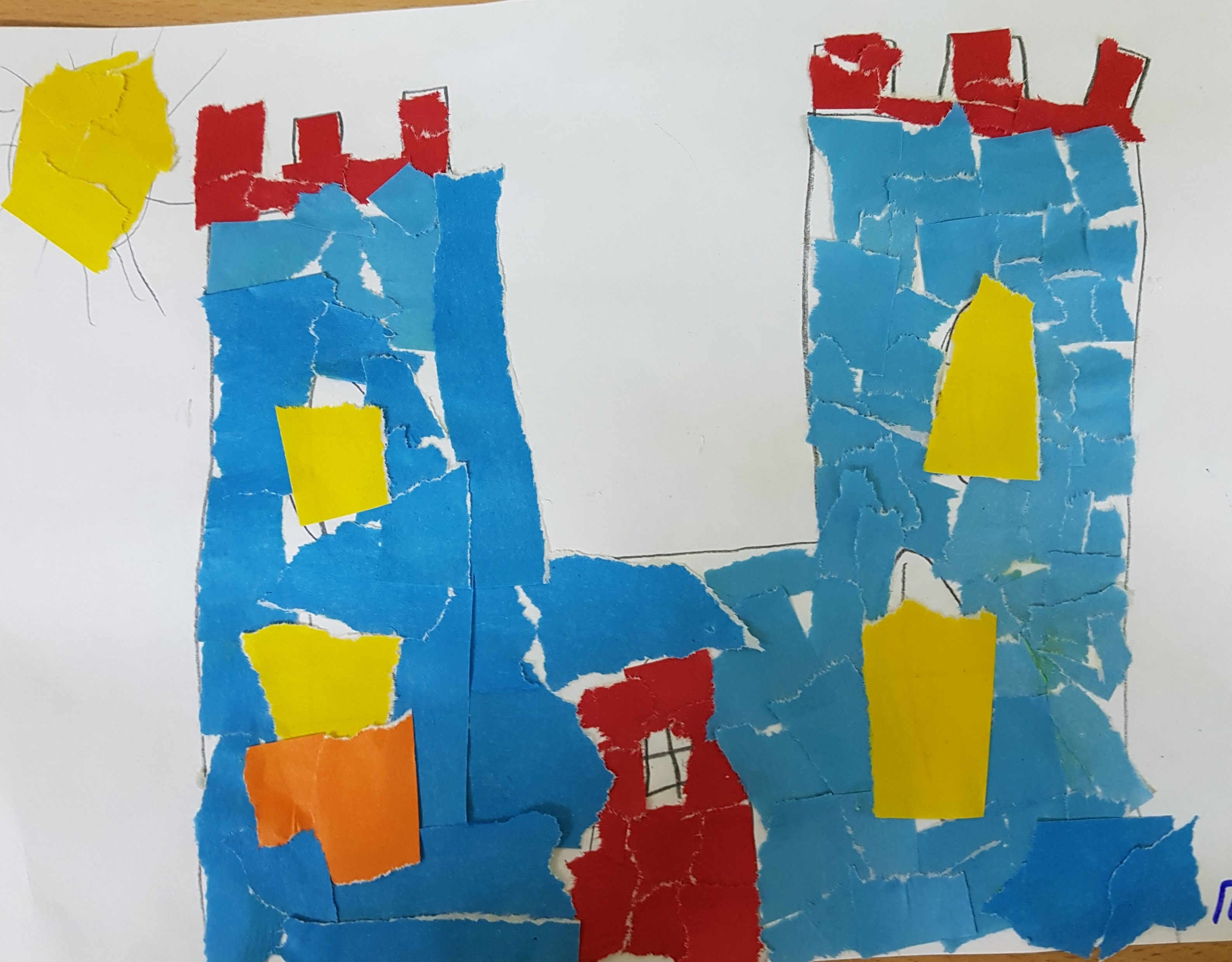 Фотогалерея
Лепка «ДЕНЬ РОЖДЕНИЯ МОЕЙ СЕМЬИ»
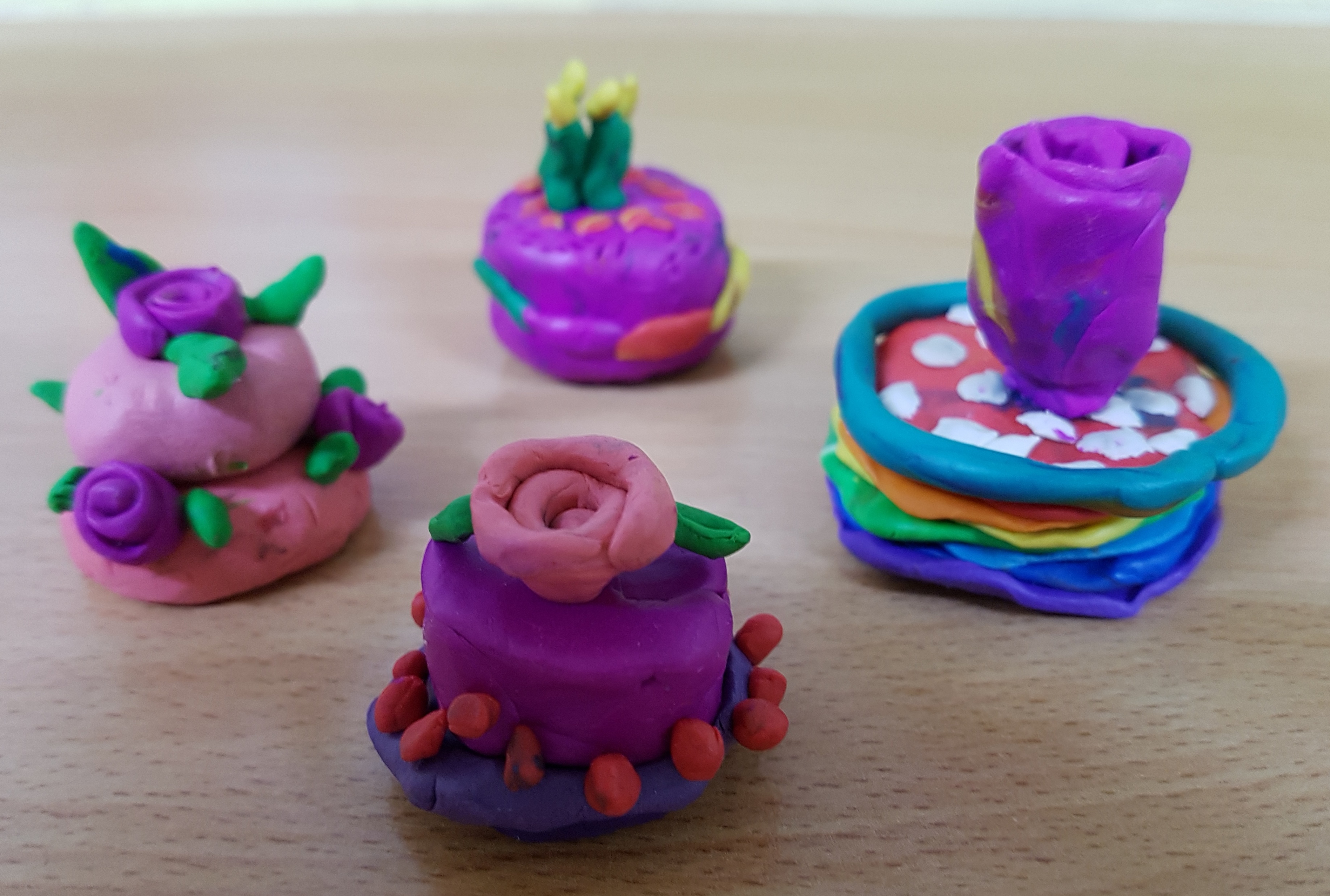 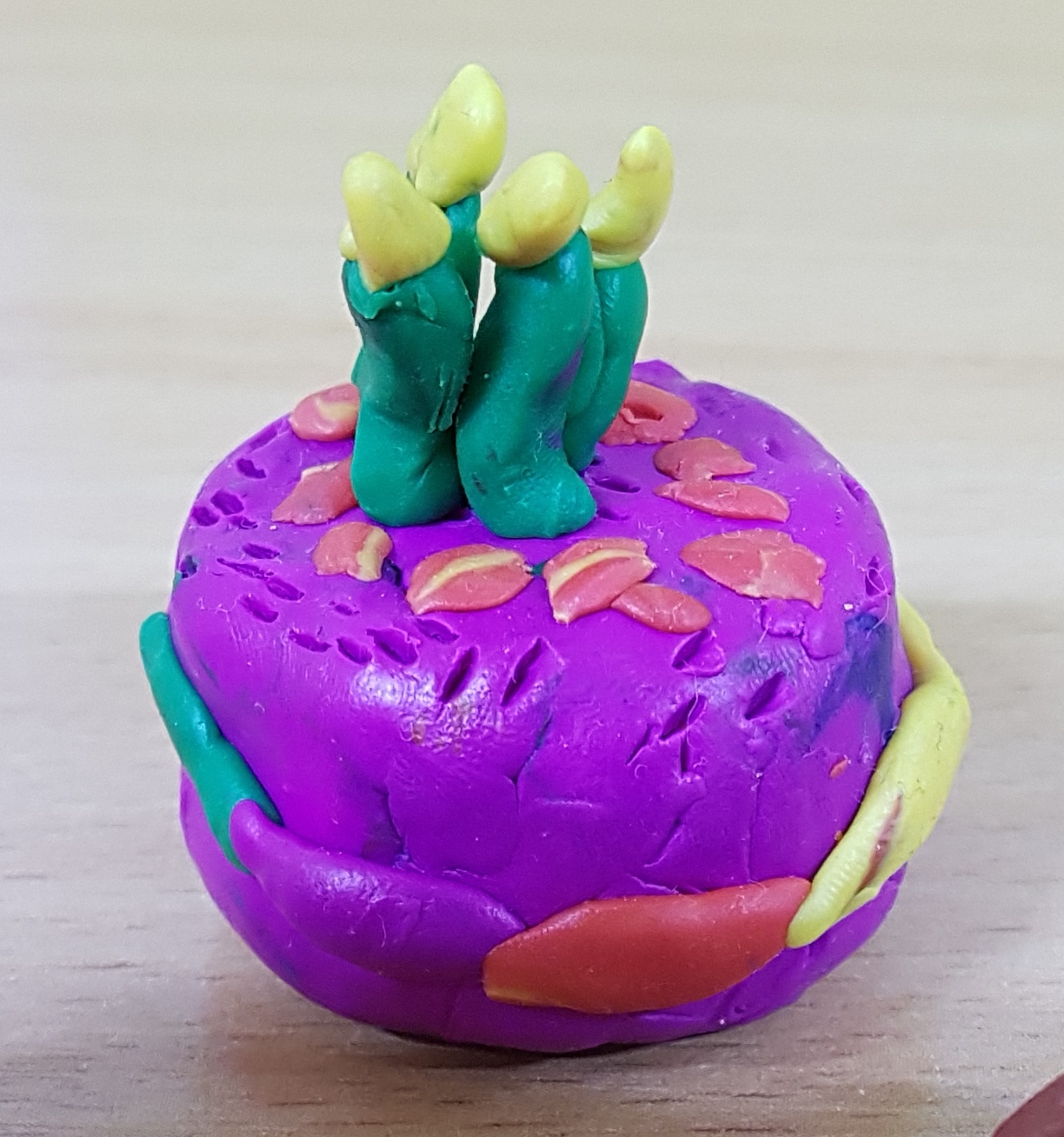 Работа с родителями
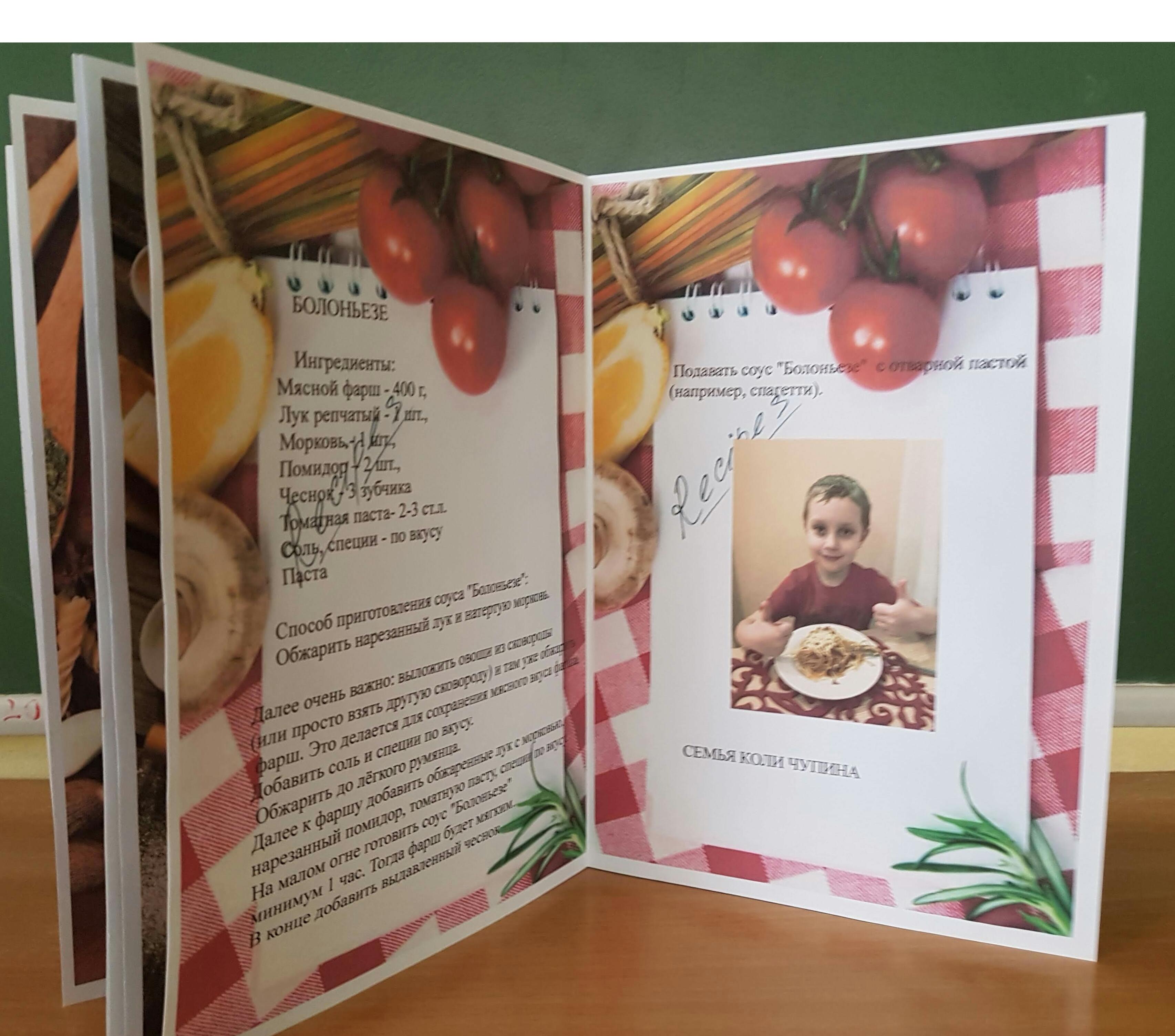 Благодарим за внимание!
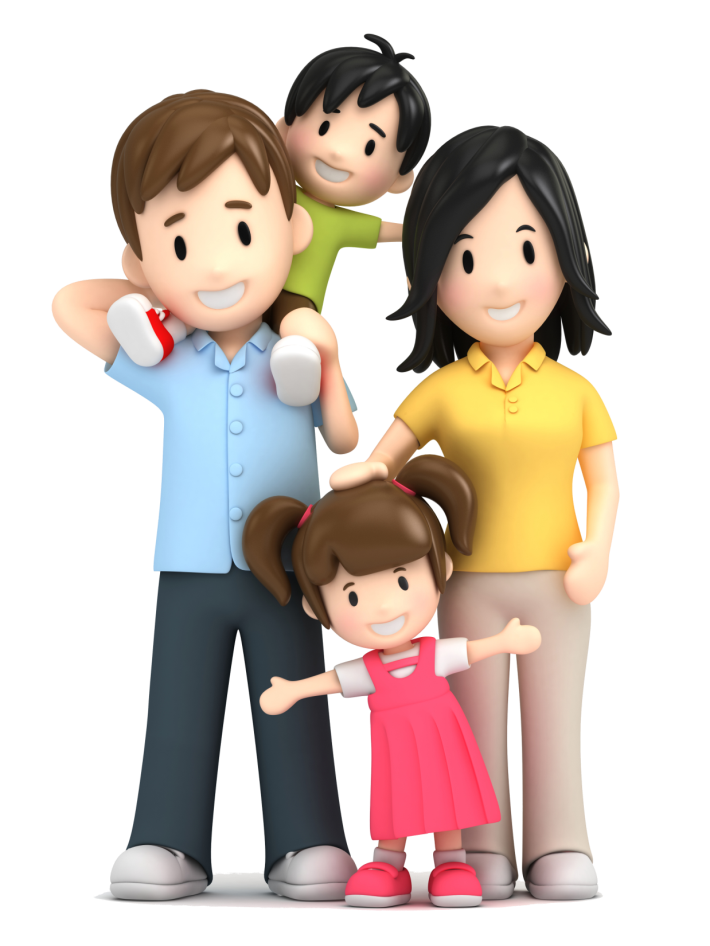